Embedded Systems
Lab 2
Serial Communication
Dr. Yifeng ZhuElectrical and Computer EngineeringUniversity of Maine
Fall 2019
1
Universal Asynchronous Receiver and Transmitter (UART)
Universal
UART is programmable.
Asynchronous
Sender provides no clock signal to receivers
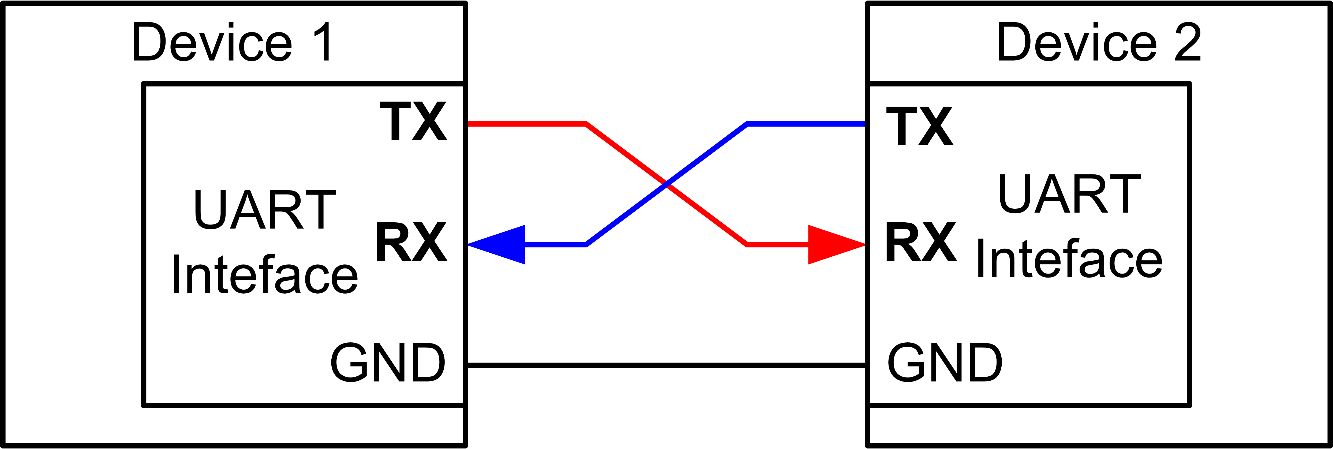 2
Connecting to PC
A USB to TTL serial cable, converts the UART port to a standard USB interface
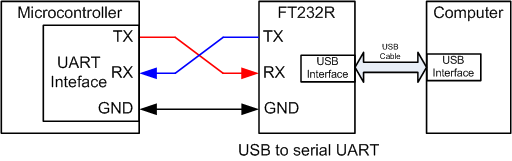 3
Data Frame
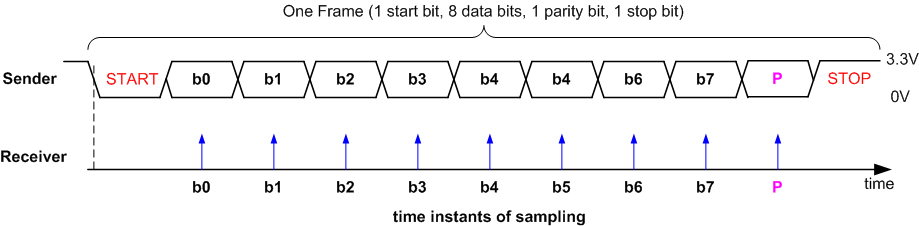 Tolerate 10% clock shift during transmission
Sender and receiver uses the same transmission speed
Data frame
One start bit
Data (LSB first or MSB, and size of 7, 8, 9 bits)
Optional parity bit 
One or two stop bit
4
Baud Rate
Historically used in telecommunication to represent the number of pulses physically transferred per second
In digital communication, baud rate is the number of bits physically transferred per second
Example:
Baud rate is 9600 
each frame: a start bit, 8 data bits, a stop bit, and no parity bit. 
Transmission rate of actual data 
      9600/8 = 1200 bytes/second
      9600/(1 + 8 + 1) = 960 bytes/second
The start and stop bits are the protocol overhead
5
Baud Rate
6
Baud Rate
7
Error Detection
Even Parity: total number of “1” bits in data and parity is even 
Odd Parity: total number of “1” bits in data and parity is odd
Example:  Data = 10101011 (five “1” bits)
The parity bit should be 0 for odd parity and 1 for even parity
This can detect single-bit data corruption
Transmitting 0x32 and 0x3C
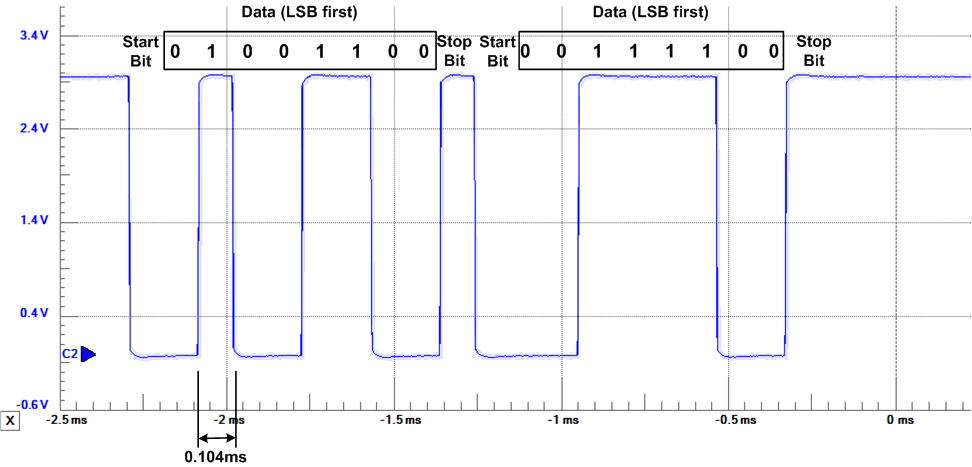 1 start bit, 1 stop bit, 8 data bits,  no parity,  baud rate = 9600
9
Sending Data
10
Receiving Data
11
UART Interrupt: Receiving Data
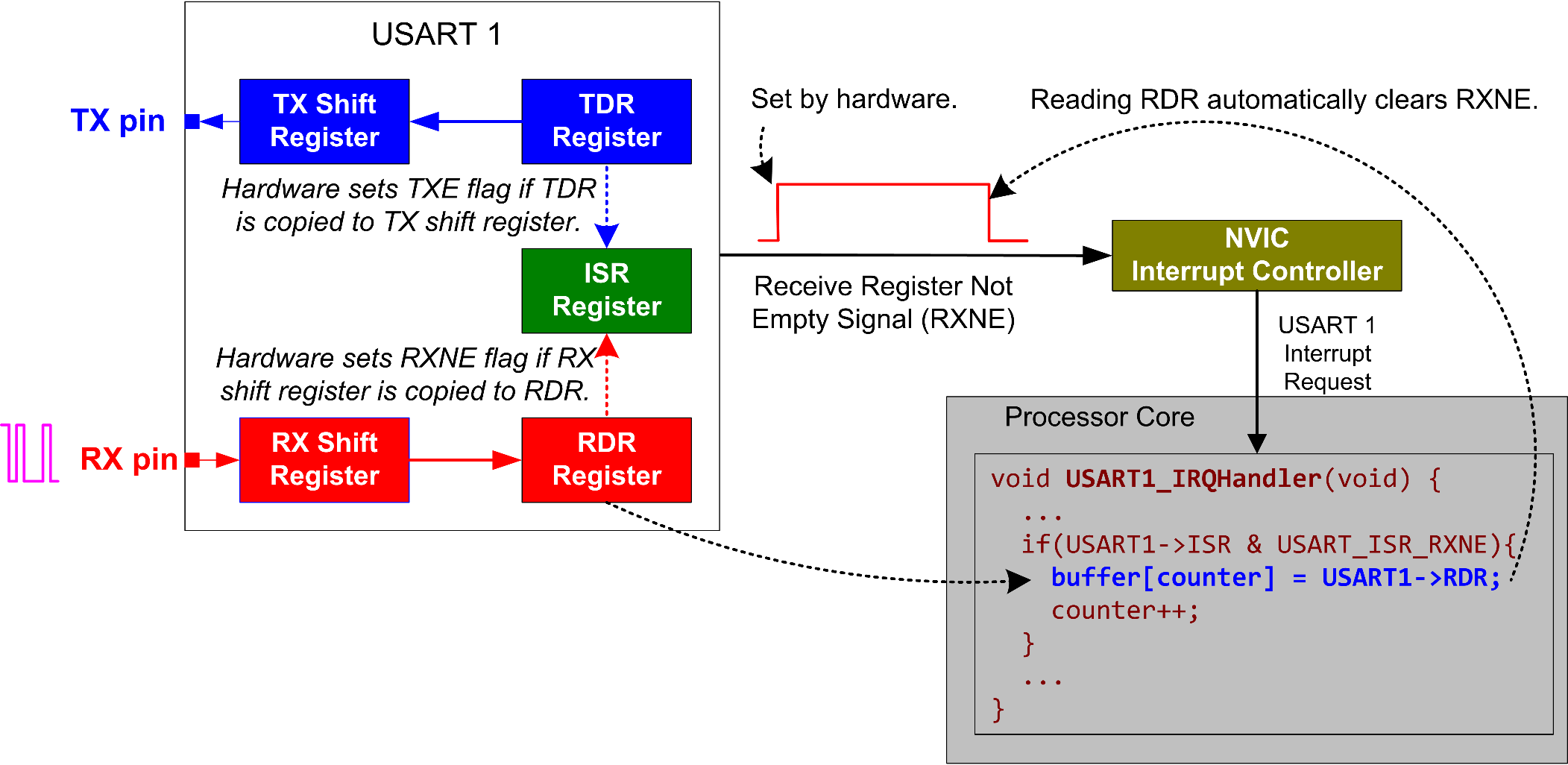 12
UART Interrupt: Receiving Data
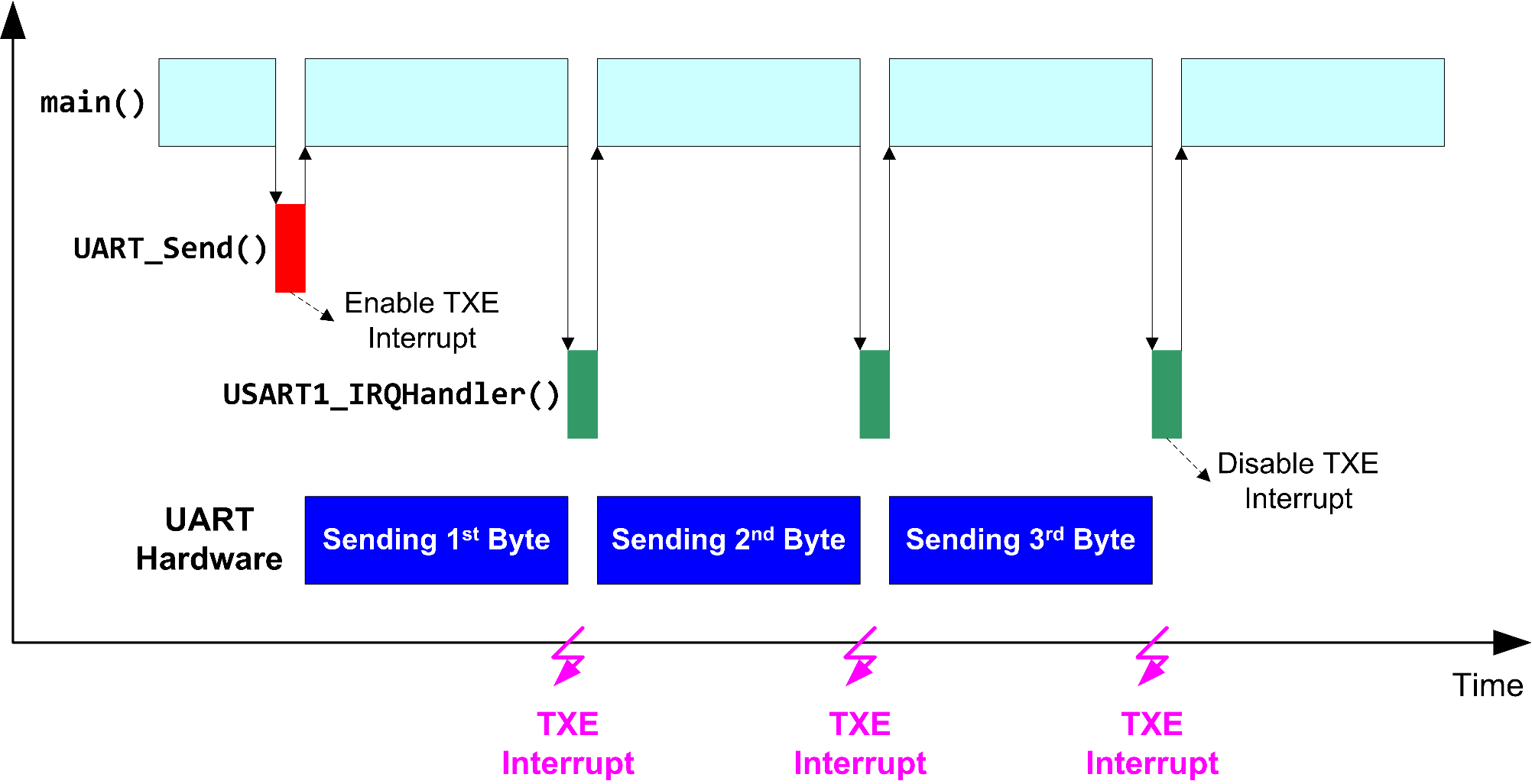 13
UART DMA: Receiving & Sending
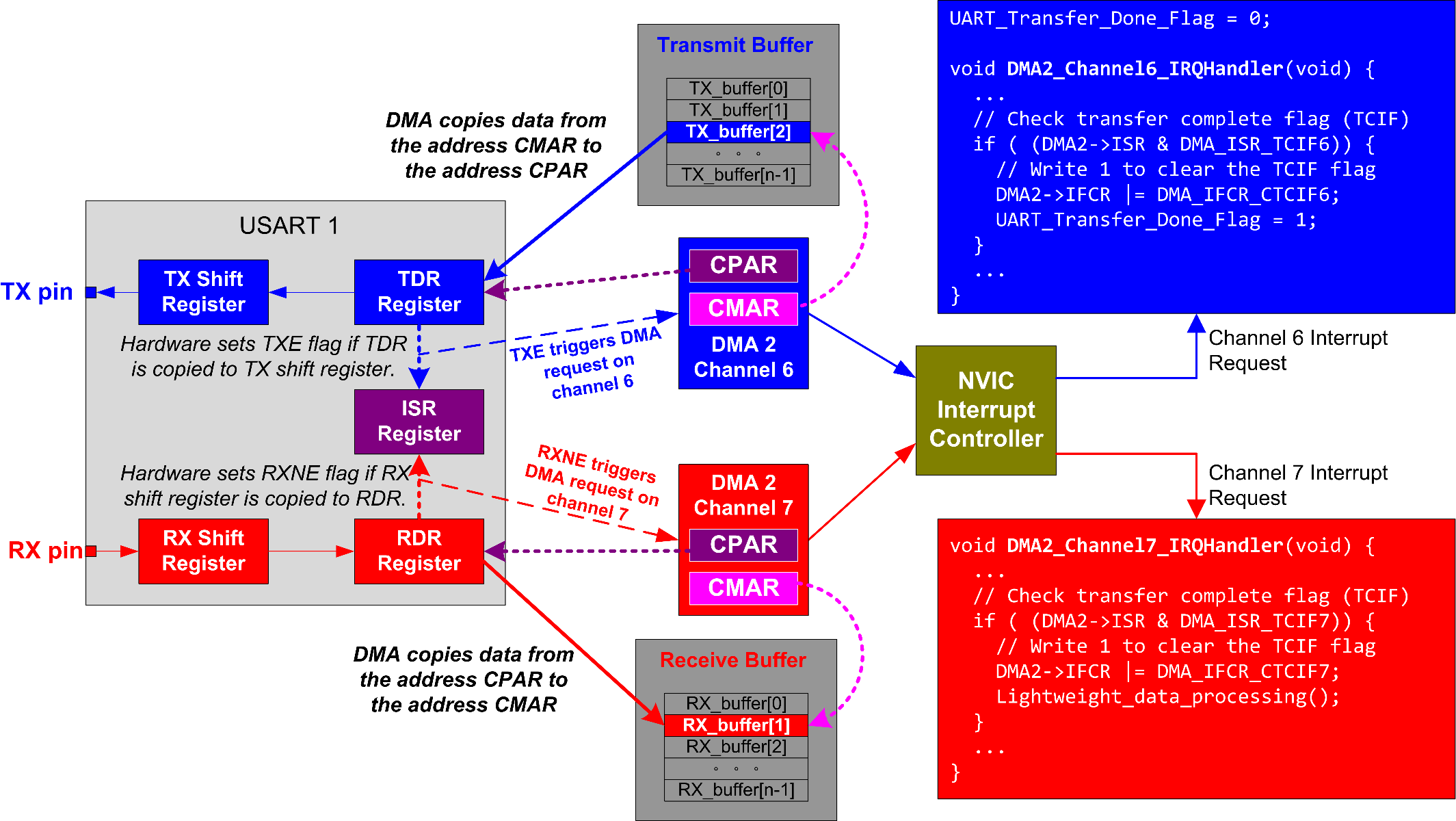 14
UART DMA: Receiving & Sending
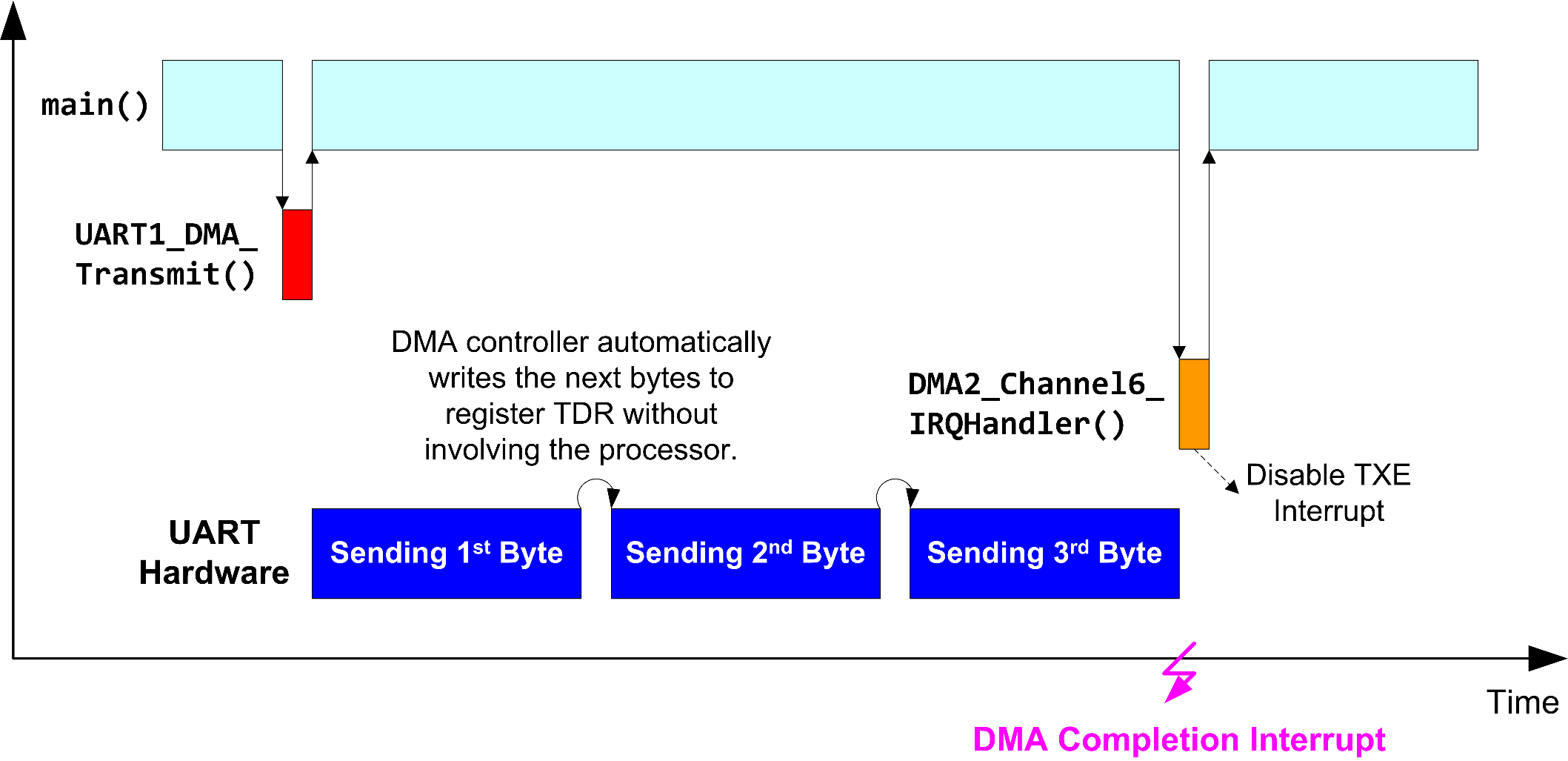 15